Муниципальное бюджетное дошкольное 
образовательное учреждение 
Чановский детский сад №4
Проектная деятельность 
по теме неделя «Игры и игрушки»
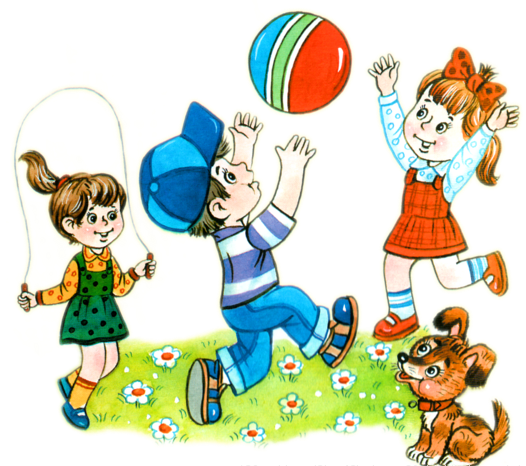 Подготовили и провели: Лапина Е.Н.
                                             Ситникова О.В.
2018 г
«Весёлая игротека»
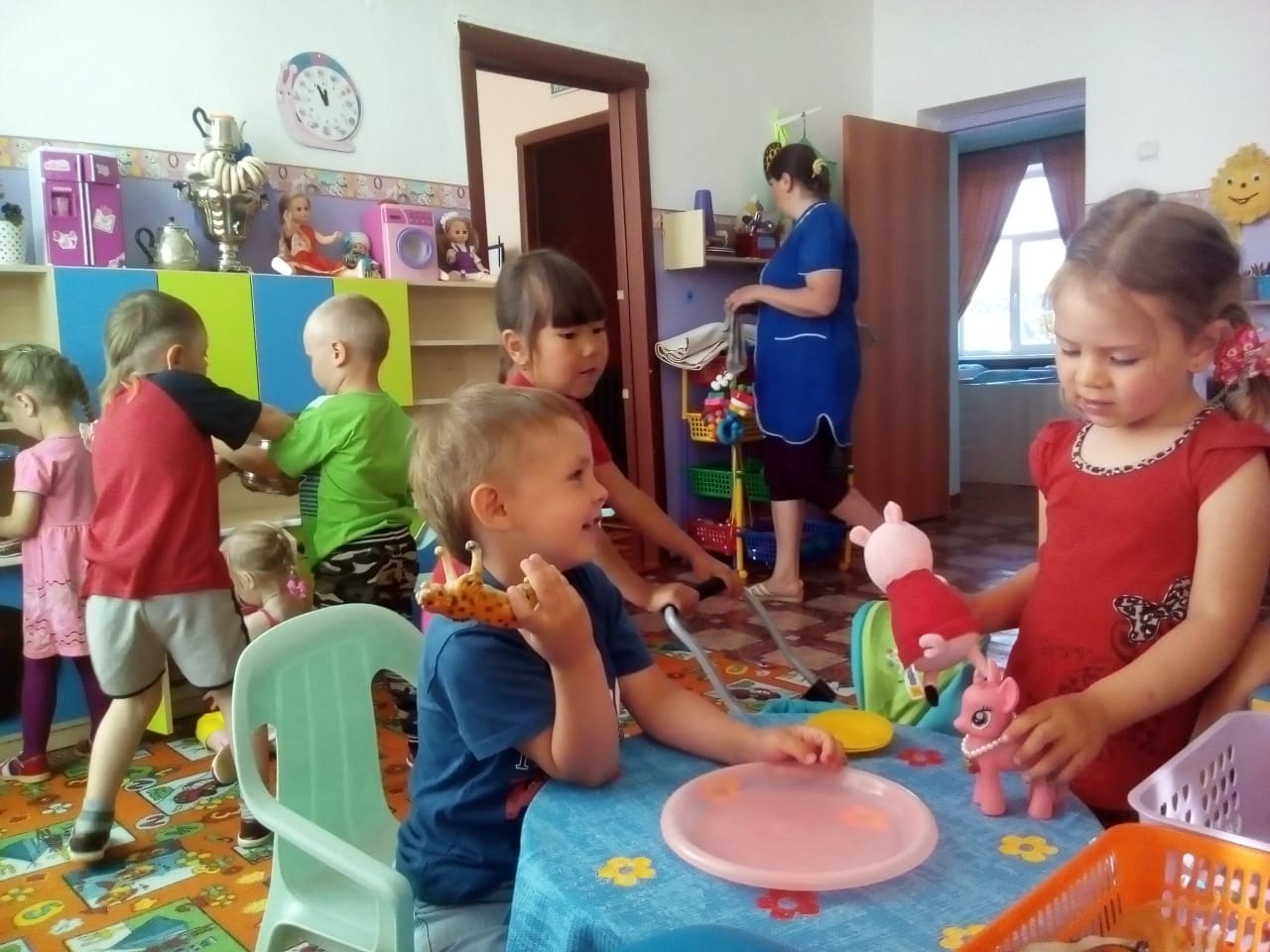 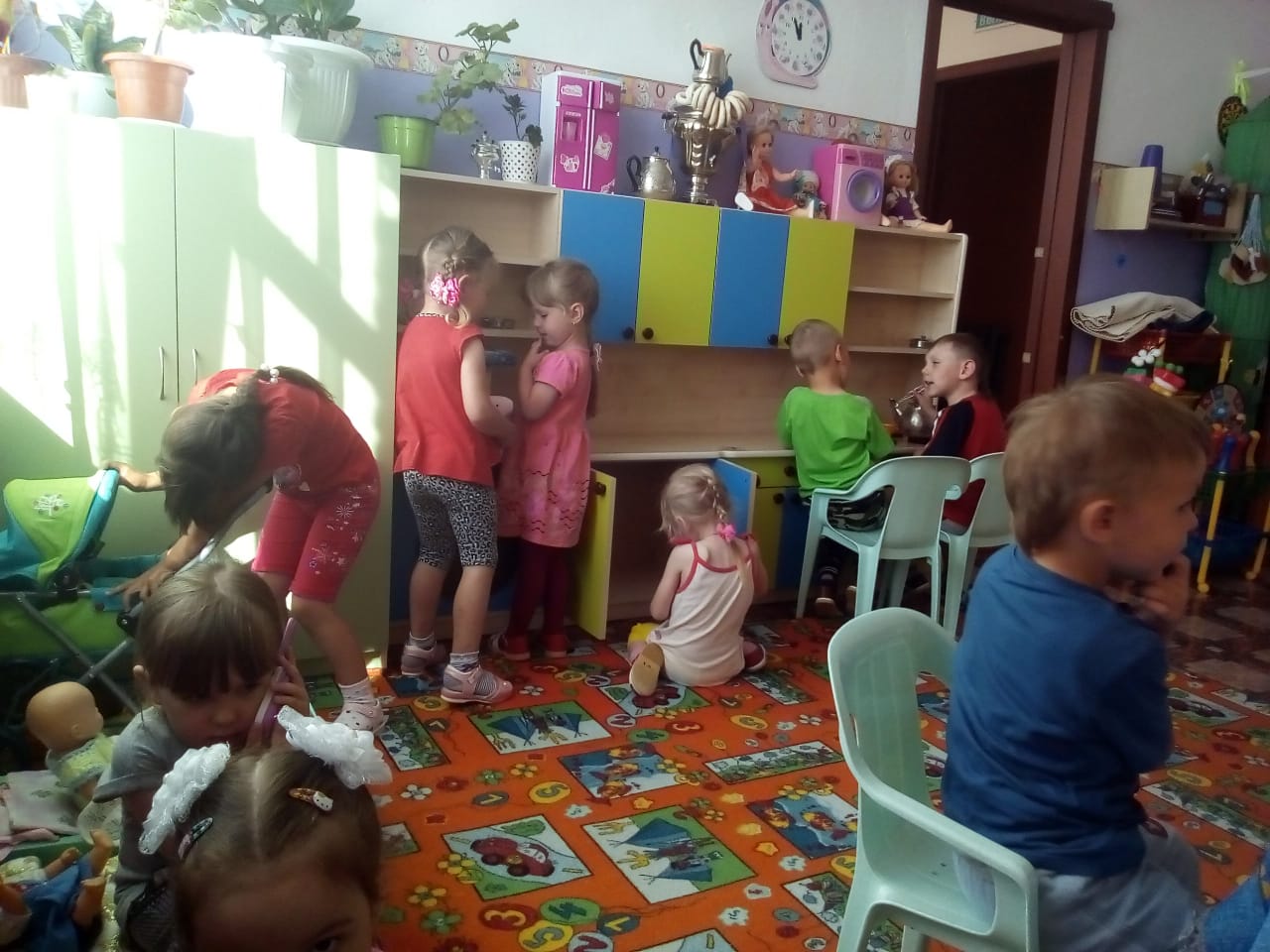 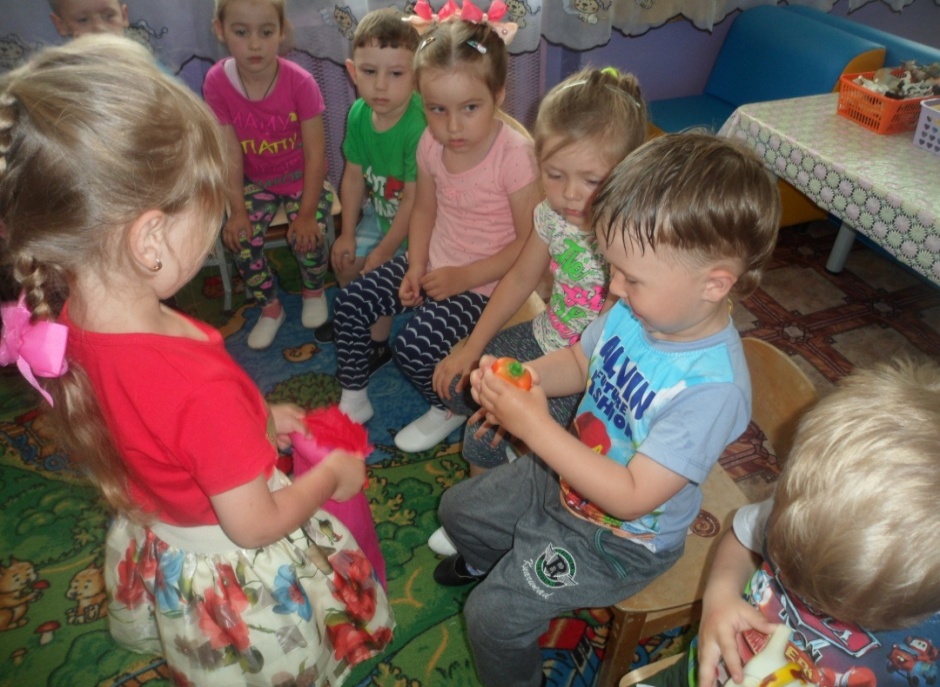 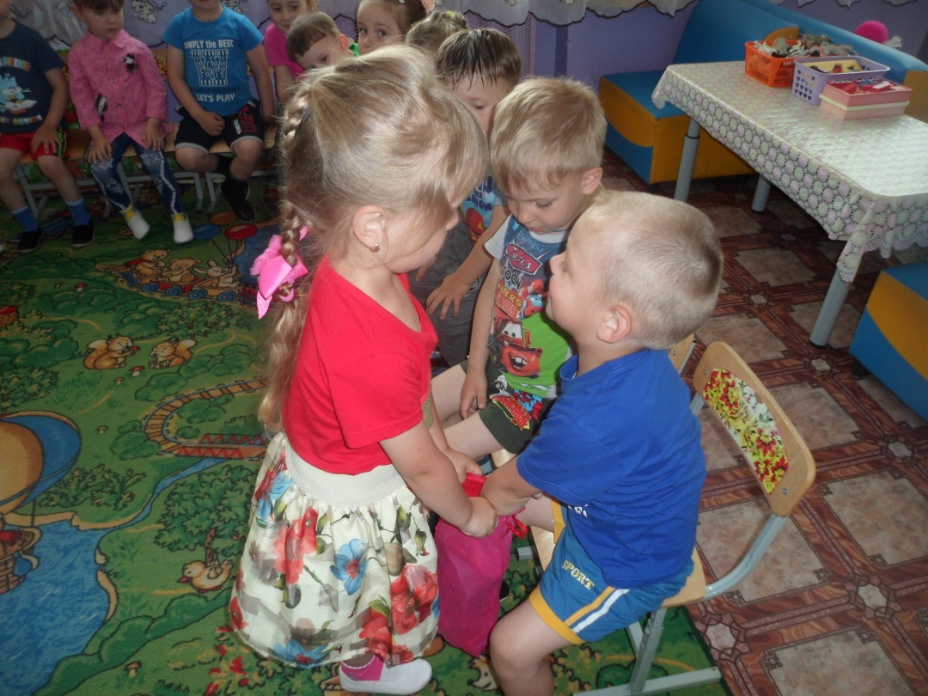 «День русской народной игры и игрушки»
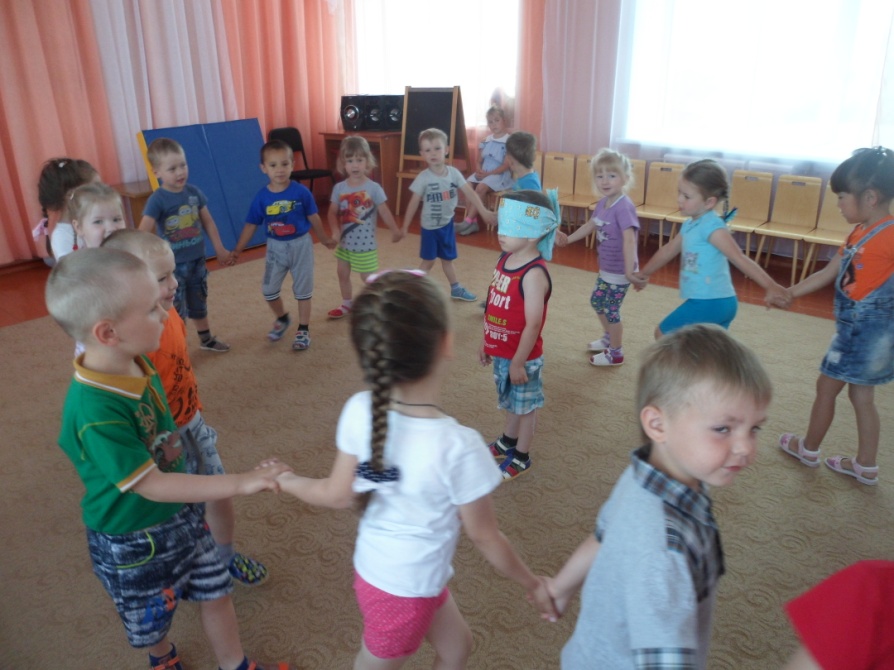 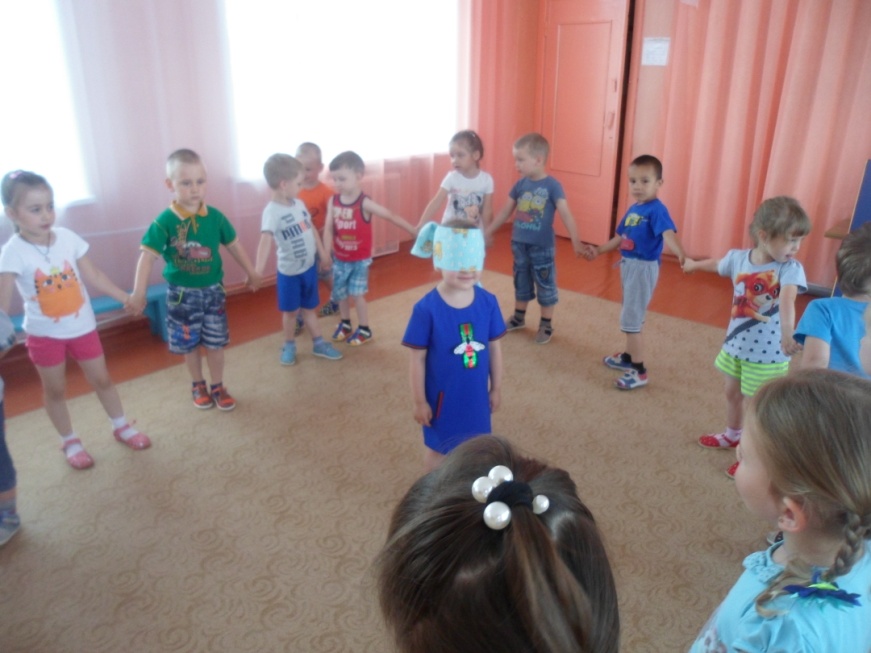 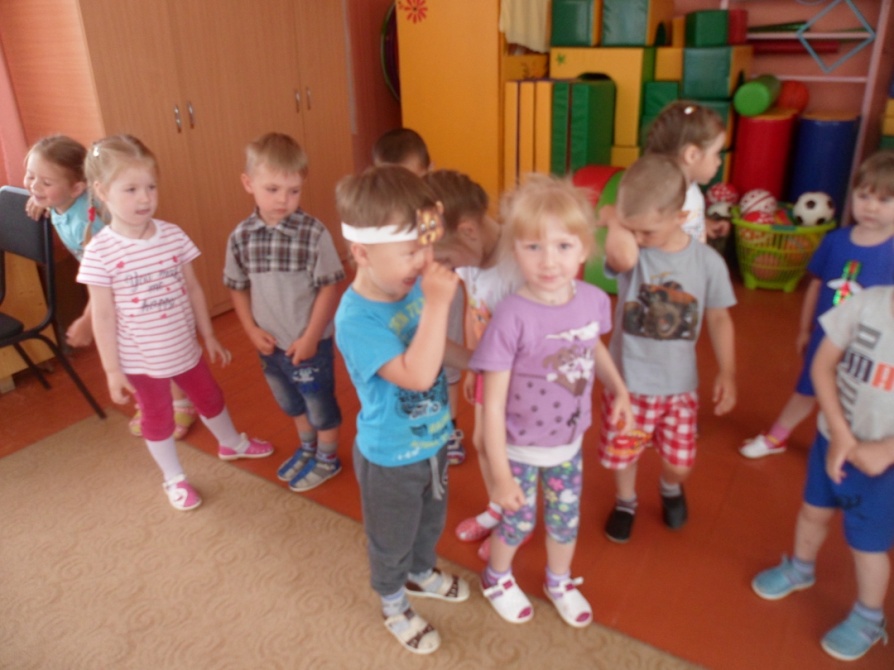 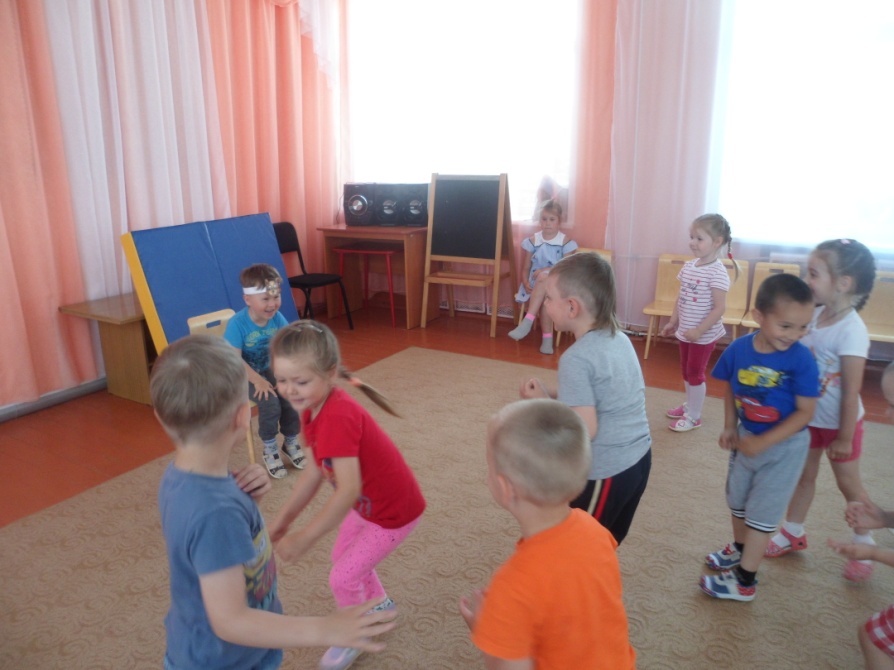 День сюжетно-ролевых игр
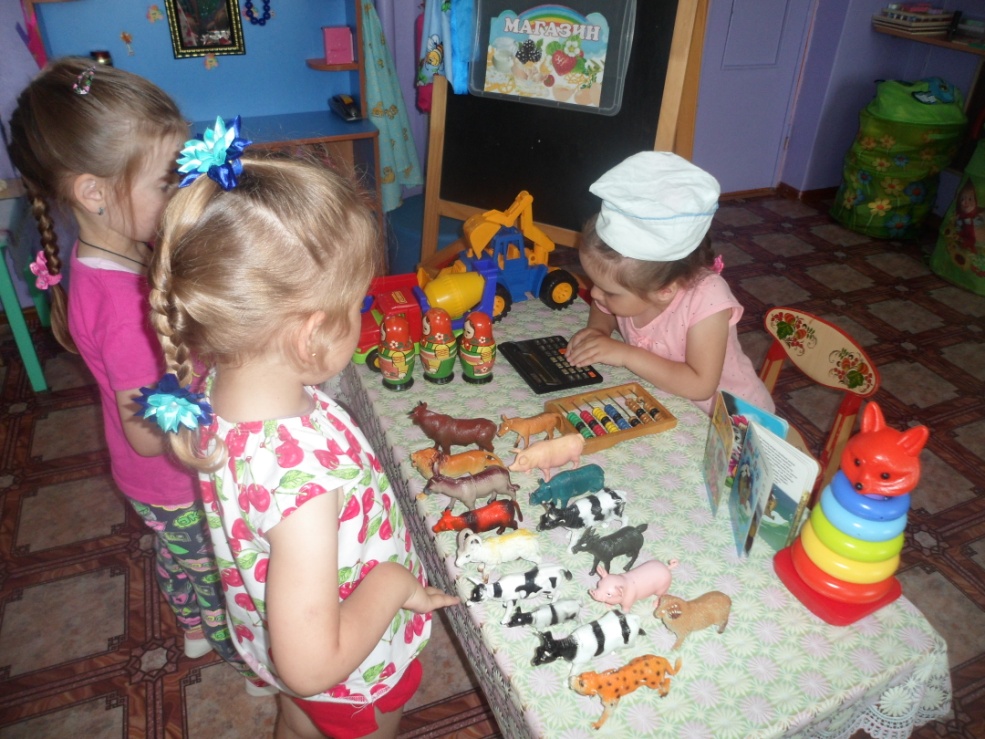 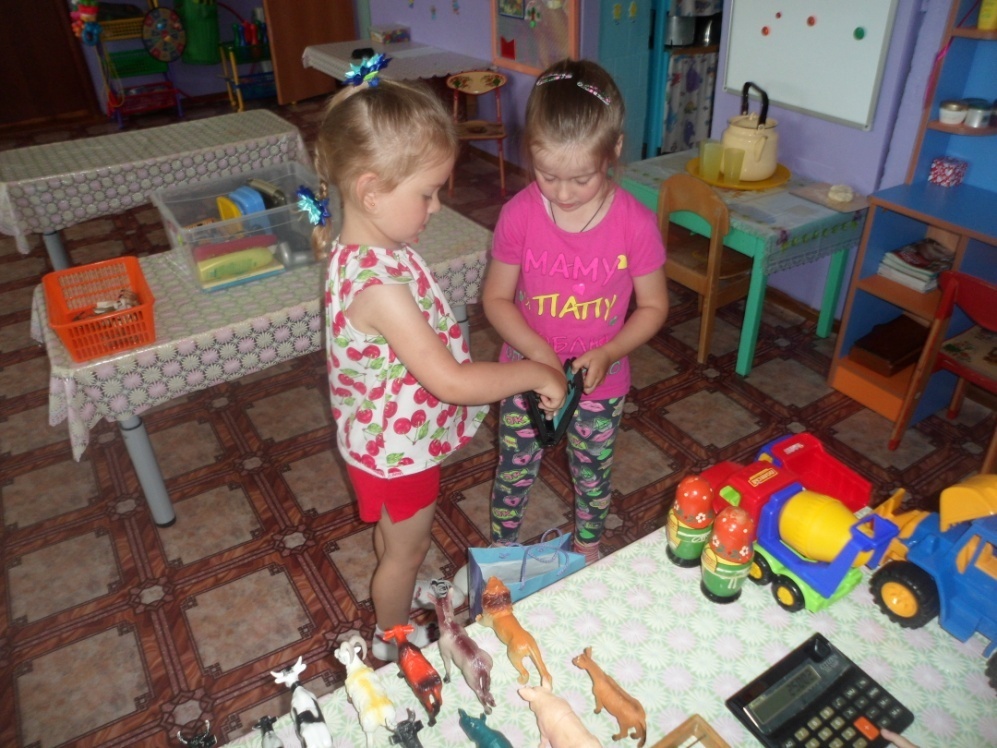 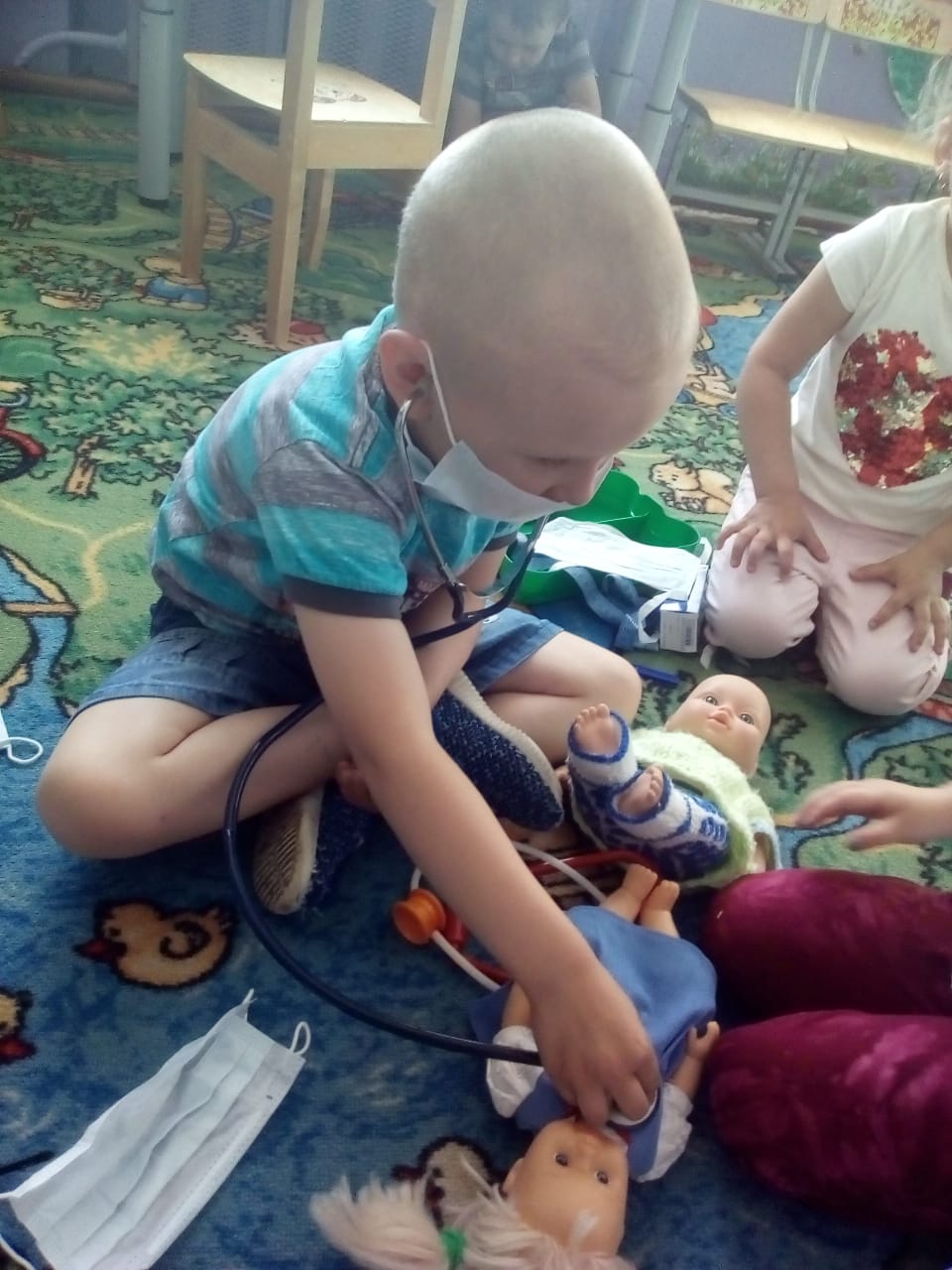 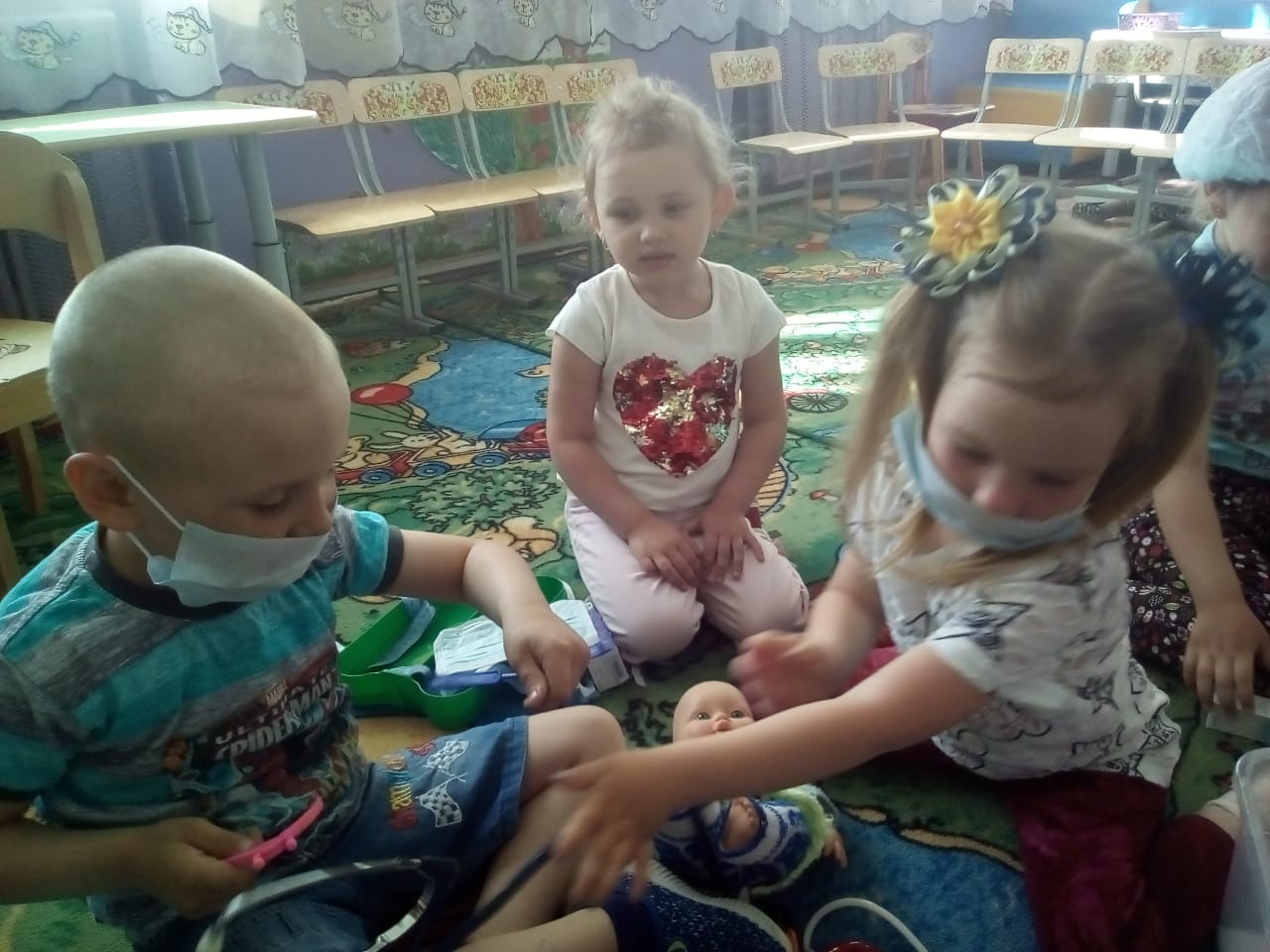 «День творческий»
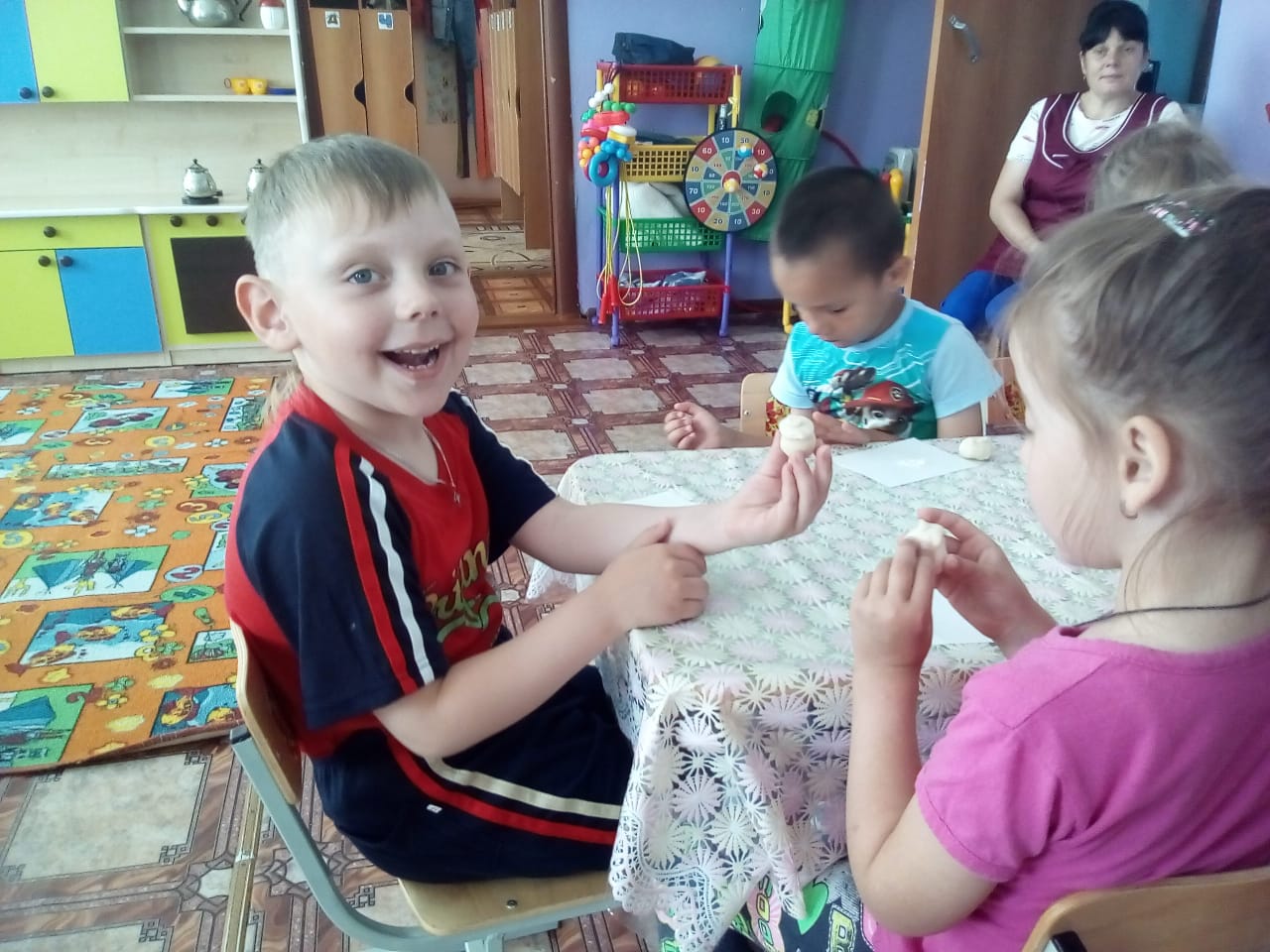 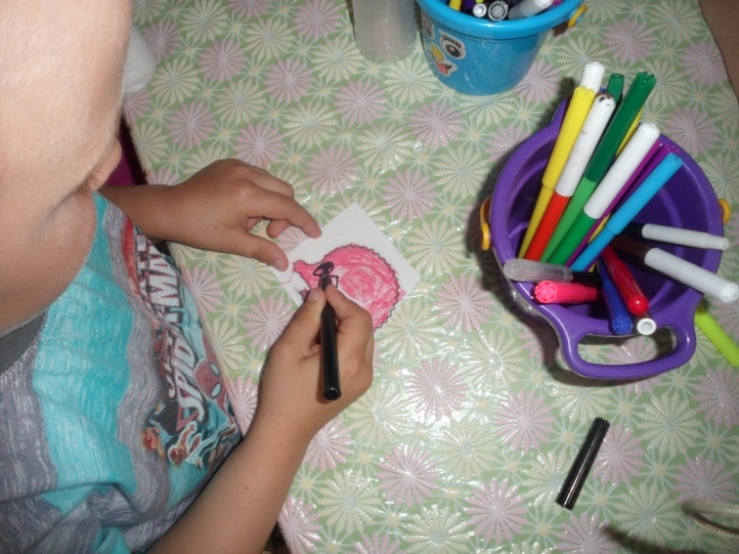 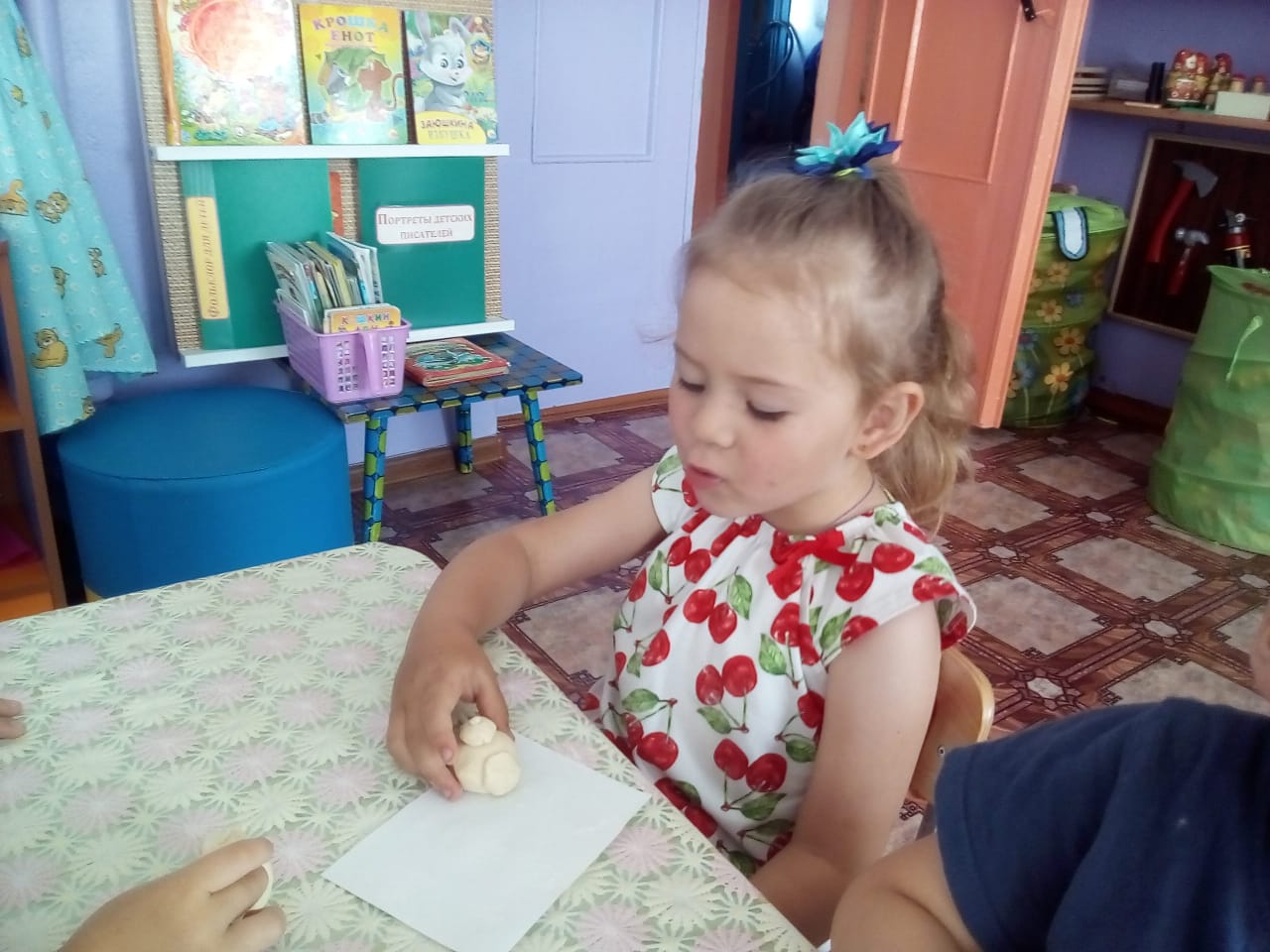 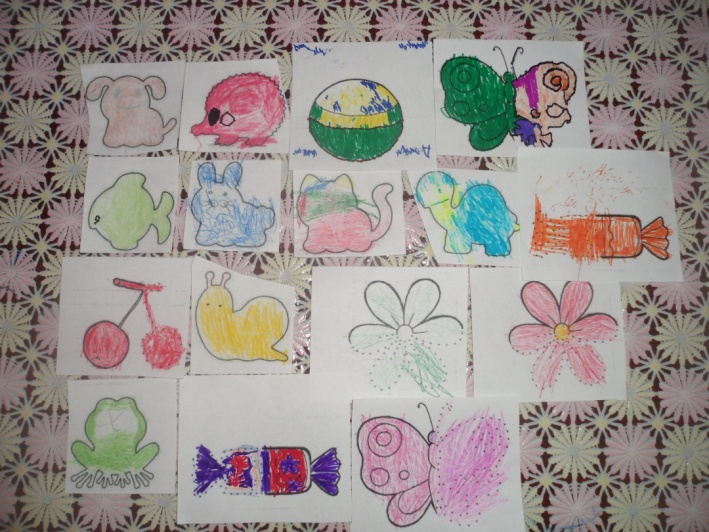 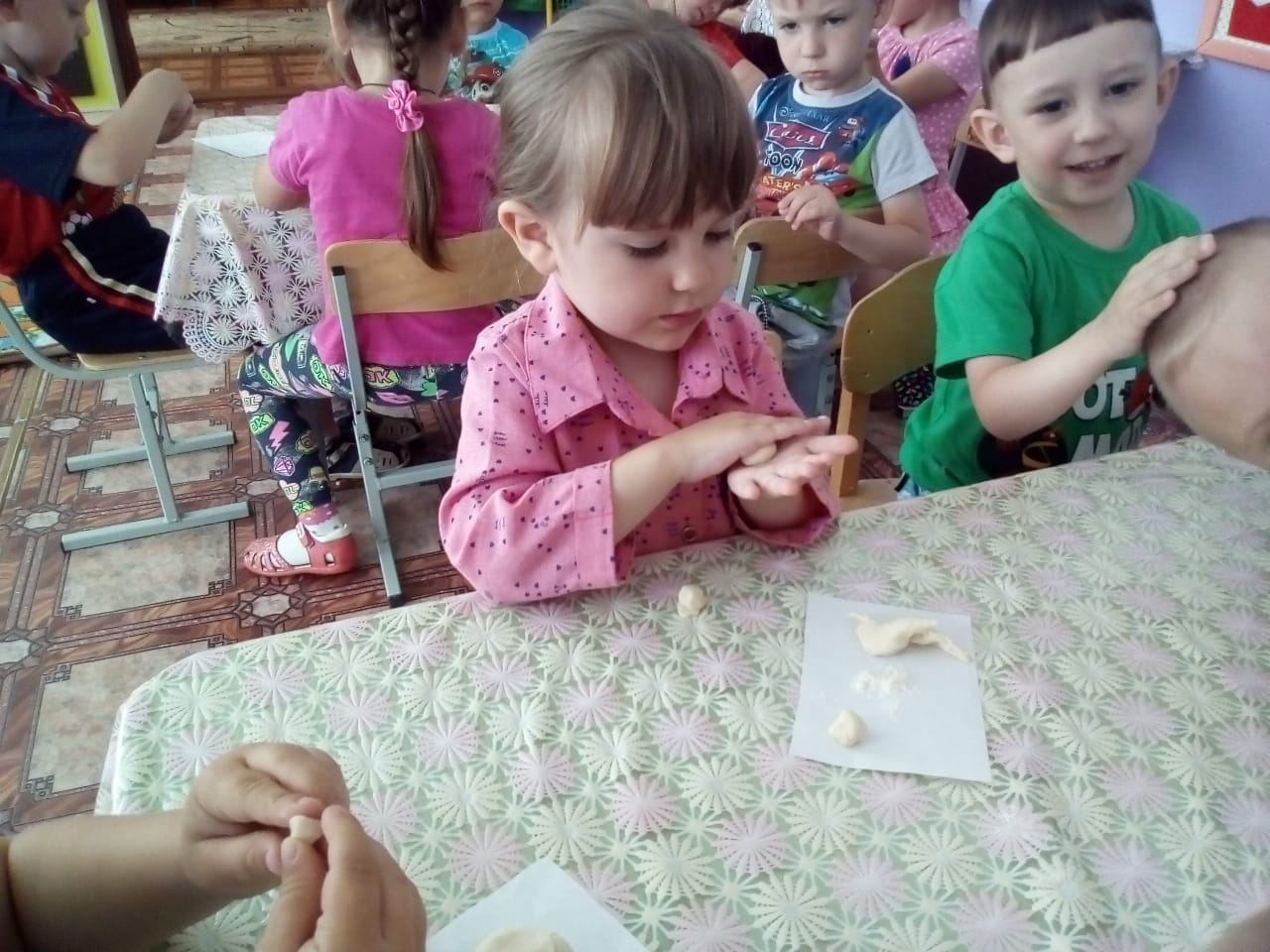 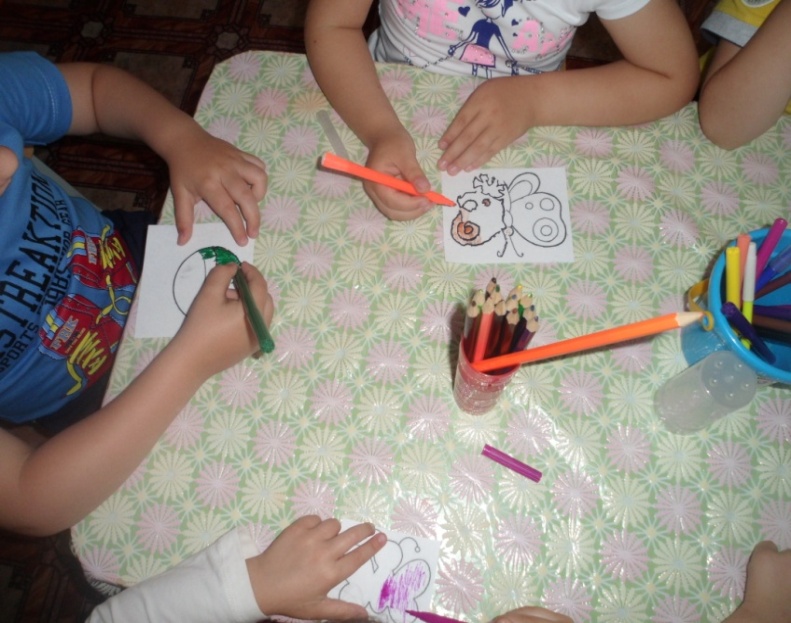 Сказка «Теремок»
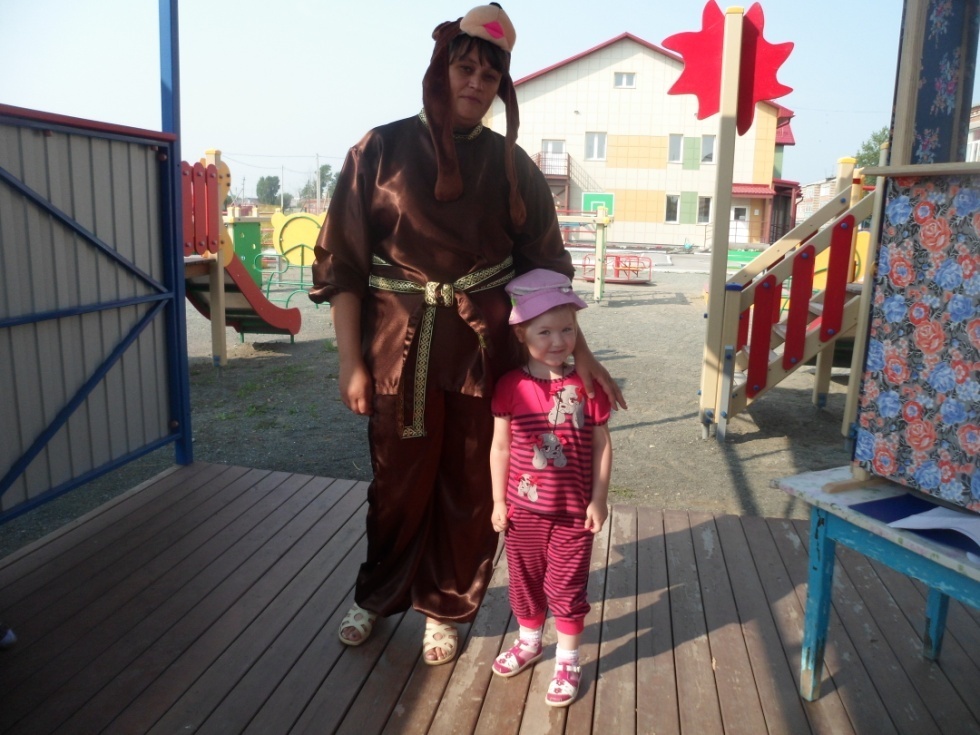 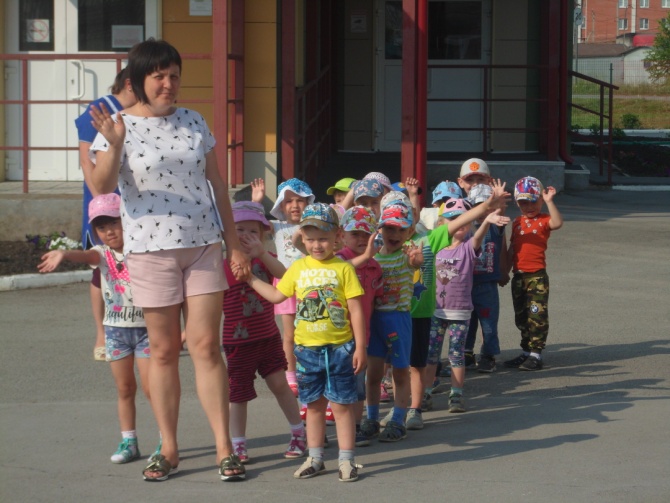 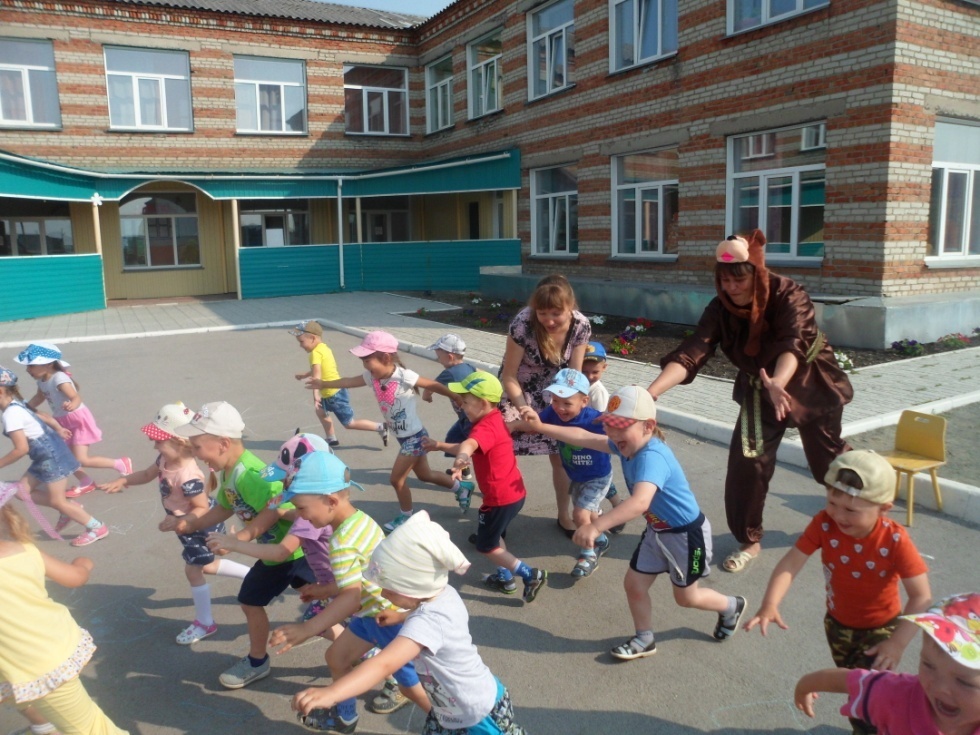 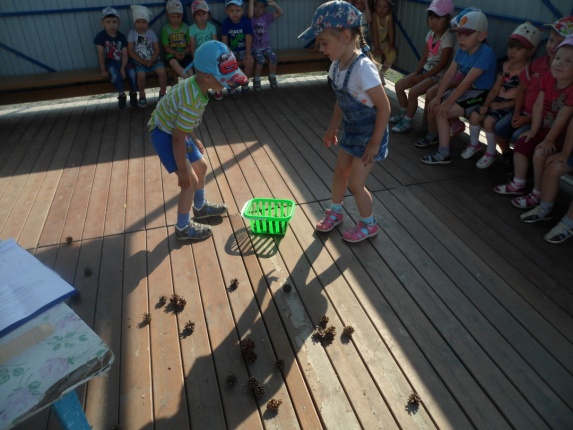 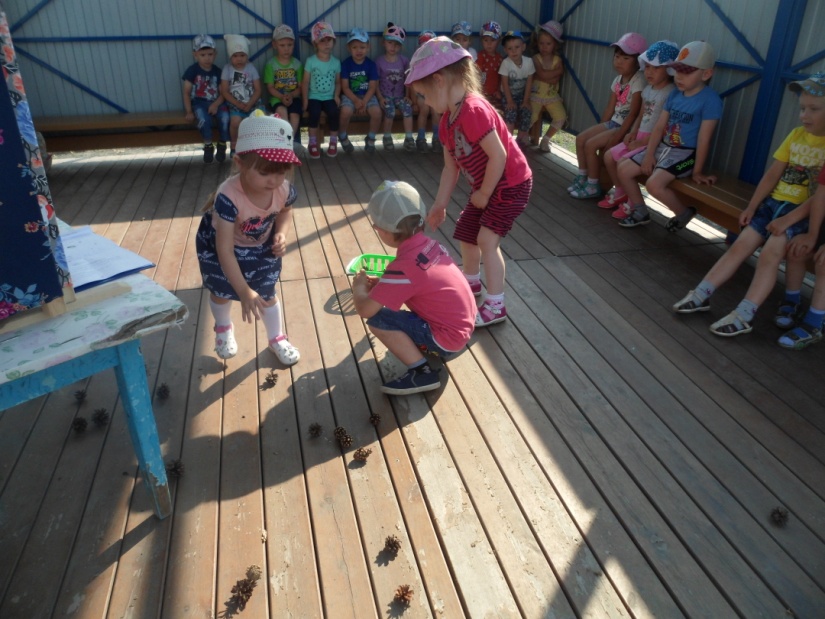 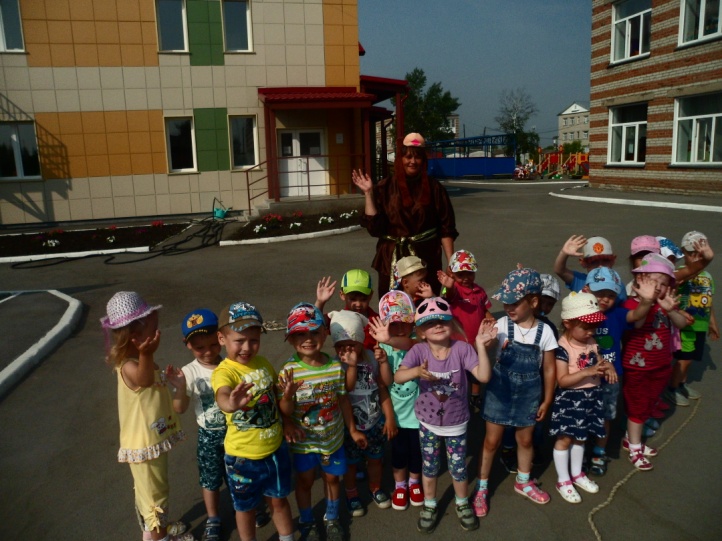 Спасибо за внимание!
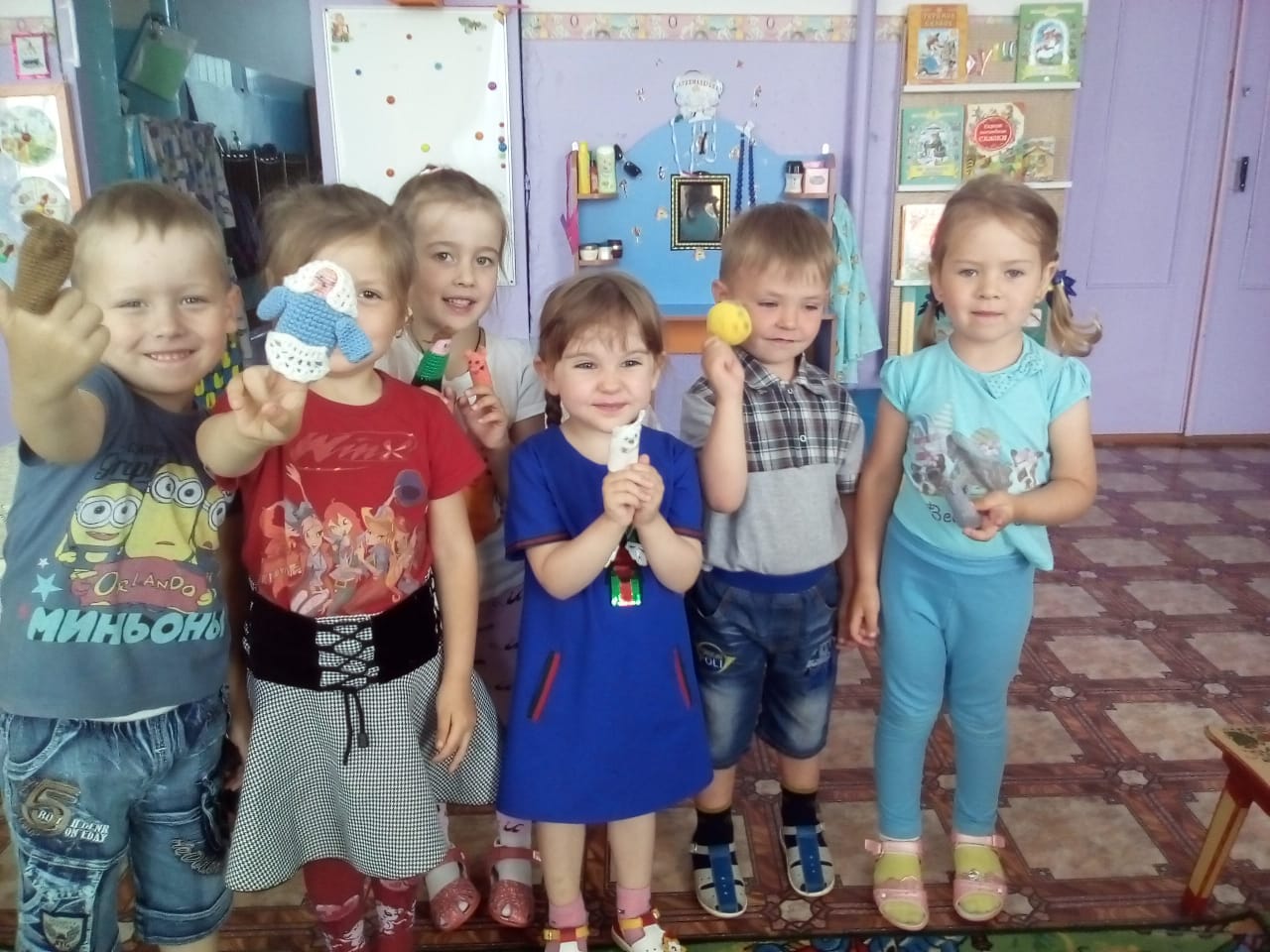